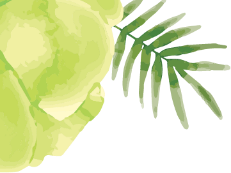 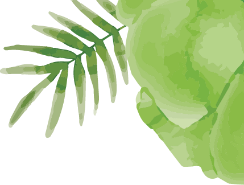 SUMMER PARADISE
闲敲棋子落灯花
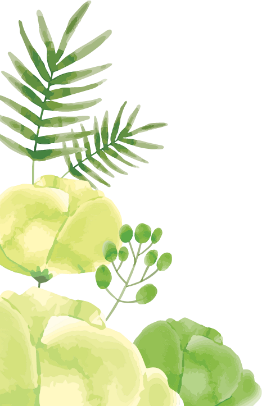 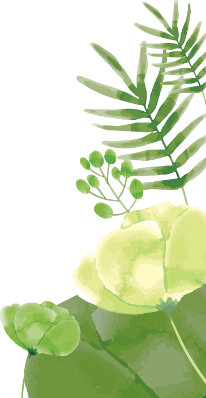 清新夏日商务通用PPT模板
Time goes by so fast, people go in and out of your life. You must never miss the opportunity to tell these people how much they mean to you.
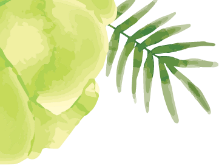 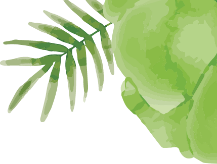 单击此处输入标题文本
目  录
单击此处输入标题文本
Contents
单击此处输入标题文本
3
1
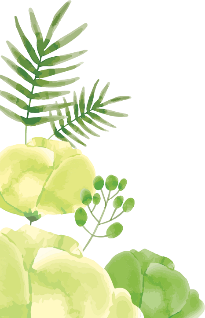 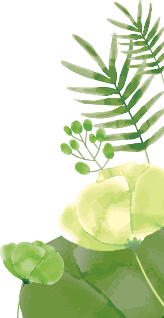 单击此处输入标题文本
2
4
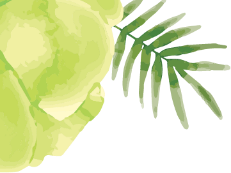 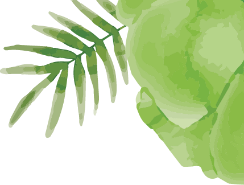 PART.01
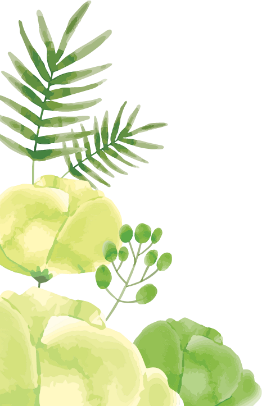 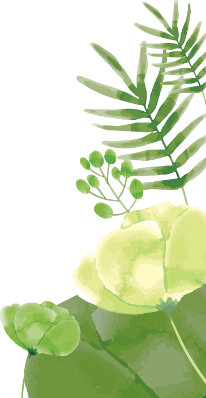 单击此处输入标题文本
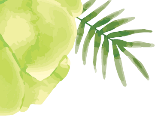 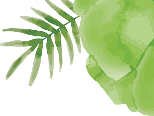 单击此处输入标题文本
单击此处输入文本
No matter how bad your heart has been broken, the world doesn’t stop for your grief. The sun comes right back up the next day.No matter how bad your heart has been broken, the world doesn’t stop for your grief. The sun comes right back up the next day.
单击此处输入文本
No matter how bad your heart has been broken, the world doesn’t stop for your grief. The sun comes right back up the next day.No matter how bad your heart has been broken, the world doesn’t stop for your grief. The sun comes right back up the next day.
单击此处输入文本
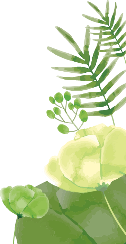 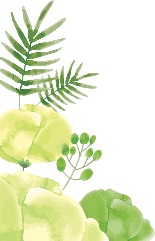 No matter how bad your heart has been broken, the world doesn’t stop for your grief. The sun comes right back up the next day.No matter how bad your heart has been broken, the world doesn’t stop for your grief. The sun comes right back up the next day.
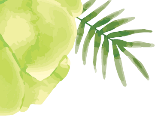 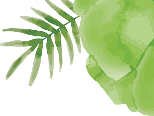 单击此处输入标题文本
单击此处输入文本
No matter how bad your heart has been broken, the world doesn’t stop for your grief. The sun comes right back up the next day.No matter how bad your heart has been broken, the world doesn’t stop for your grief. The sun comes right back up the next day.
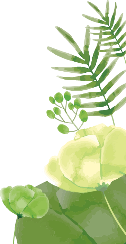 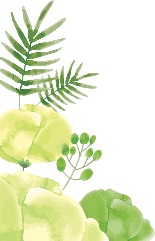 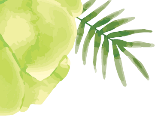 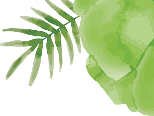 单击此处输入标题文本
单击此处输入文本
单击此处输入文本
No matter how bad your heart has been broken, the world doesn’t stop for your grief. The sun comes right back up the next day.
No matter how bad your heart has been broken, the world doesn’t stop for your grief. The sun comes right back up the next day.
单击此处输入文本
单击此处输入文本
No matter how bad your heart has been broken, the world doesn’t stop for your grief. The sun comes right back up the next day.
No matter how bad your heart has been broken, the world doesn’t stop for your grief. The sun comes right back up the next day.
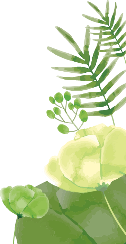 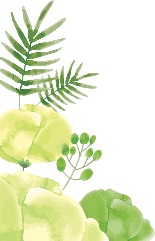 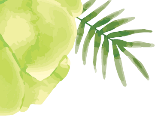 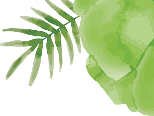 单击此处输入标题文本
Good love makes you see the whole world from one person while bad love makes you abandon the whole world for one person.
Good love makes you see the whole world from one person while bad love makes you abandon the whole world for one person.
单击此处
输入标题
单击此处
输入标题
单击此处
输入标题
Good love makes you see the whole world from one person while bad love makes you abandon the whole world for one person.
单击此处
输入标题
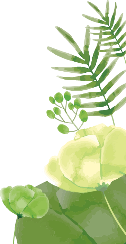 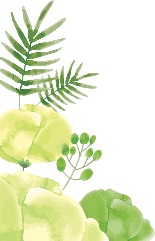 Good love makes you see the whole world from one person while bad love makes you abandon the whole world for one person.
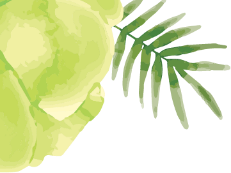 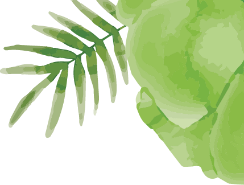 PART.02
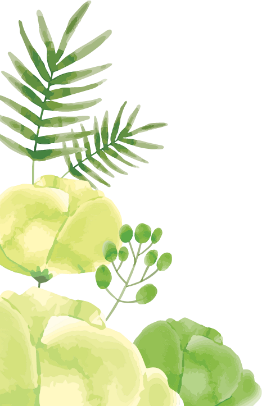 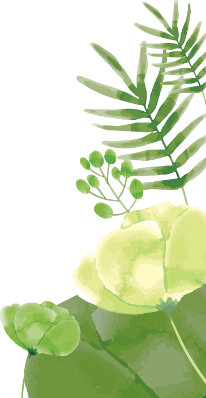 单击此处输入标题文本
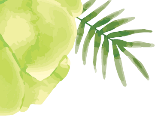 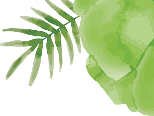 单击此处输入标题文本
02
单击此处输入文本
单击此处输入文本
01
No matter how bad your heart has been broken, the world doesn’t stop for your grief. The sun comes right back up the next day.
No matter how bad your heart has been broken, the world doesn’t stop for your grief. The sun comes right back up the next day.
04
03
单击此处输入文本
单击此处输入文本
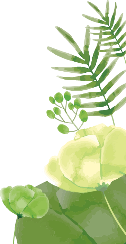 No matter how bad your heart has been broken, the world doesn’t stop for your grief. The sun comes right back up the next day.
No matter how bad your heart has been broken, the world doesn’t stop for your grief. The sun comes right back up the next day.
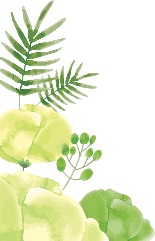 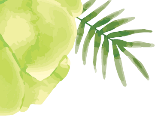 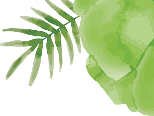 单击此处输入标题文本
单击此处输入文本
单击此处输入文本
No matter how bad your heart has been broken, the world doesn’t stop for your grief. The sun comes right back up the next day.
No matter how bad your heart has been broken, the world doesn’t stop for your grief. The sun comes right back up the next day.
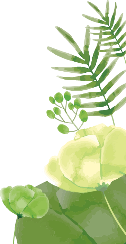 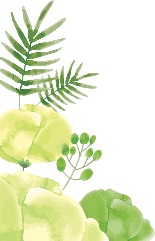 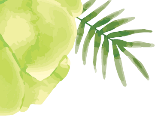 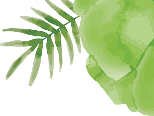 单击此处
输入文本
单击此处
输入文本
单击此处
输入文本
单击此处
输入文本
单击此处输入标题文本
单击此处输入文本
No matter how bad your heart has been broken, the world doesn’t stop for your grief. The sun comes right back up the next day.
单击此处
输入文本
单击此处输入文本
No matter how bad your heart has been broken, the world doesn’t stop for your grief. The sun comes right back up the next day.
单击此处输入文本
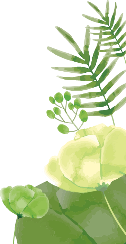 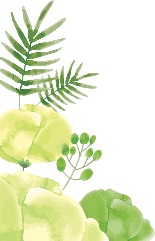 No matter how bad your heart has been broken, the world doesn’t stop for your grief. The sun comes right back up the next day.
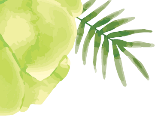 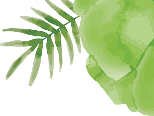 单击此处输入标题文本
单击此处输入文本
No matter how bad your heart has been broken, the world doesn’t stop for your grief. The sun comes right back up the next day.
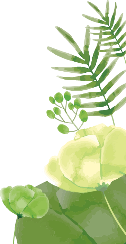 单击此处输入文本
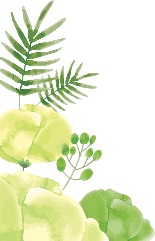 No matter how bad your heart has been broken, the world doesn’t stop for your grief. The sun comes right back up the next day.
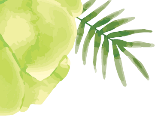 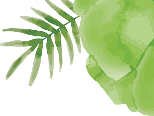 单击此处输入标题文本
单击此处输入文本
单击此处输入文本
No matter how bad your heart has been broken, the world doesn’t stop for your grief. The sun comes right back up the next day.
No matter how bad your heart has been broken, the world doesn’t stop for your grief. The sun comes right back up the next day.
单击此处输入文本
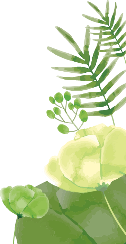 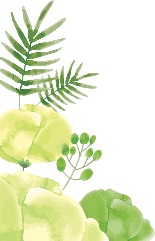 单击此处输入文本
No matter how bad your heart has been broken, the world doesn’t stop for your grief. The sun comes right back up the next day.
No matter how bad your heart has been broken, the world doesn’t stop for your grief. The sun comes right back up the next day.
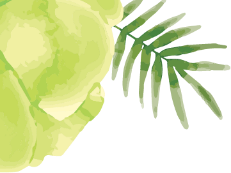 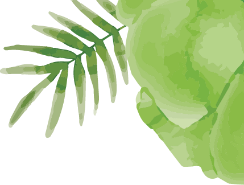 PART.03
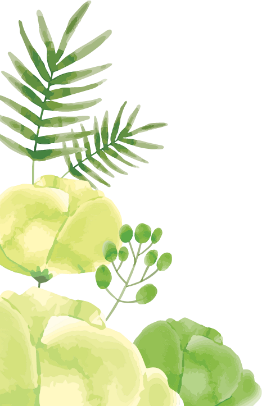 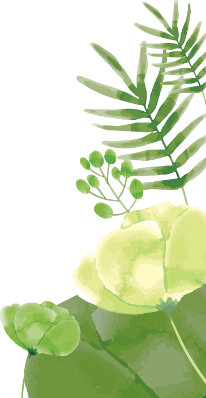 单击此处输入标题文本
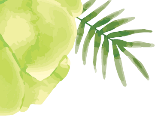 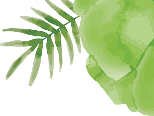 01
03
02
单击此处输入标题文本
单击此处输入标题
单击此处输入标题
单击此处输入标题
Good love makes you see the whole world from one person while bad love makes you abandon the whole world for one person.
Good love makes you see the whole world from one person while bad love makes you abandon the whole world for one person.
Good love makes you see the whole world from one person while bad love makes you abandon the whole world for one person.
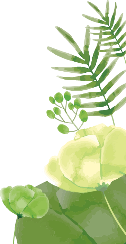 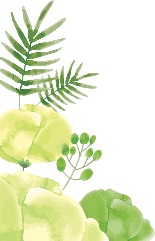 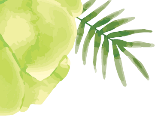 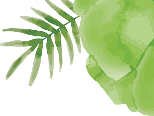 单击此处输入标题文本
单击此处输入标题
A guy who whispers in your ears, saying ” It’s alright, I’m here.” Holds you when you’re sad, and treasures everything about you.
60%
单击此处输入标题
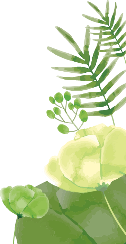 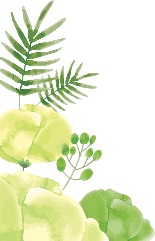 A guy who whispers in your ears, saying ” It’s alright, I’m here.” Holds you when you’re sad, and treasures everything about you.
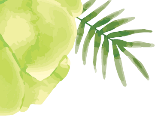 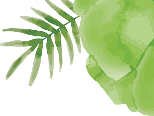 单击此处输入标题文本
The sun comes right back up the next day.
The sun comes right back up the next day.
The sun comes right back up the next day.
The sun comes right back up the next day.
The sun comes right back up the next day.
The sun comes right back up the next day.
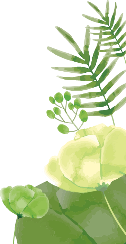 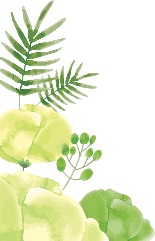 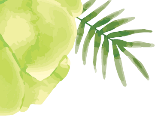 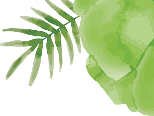 单击此处输入标题文本
单击此处输入标题
单击此处输入标题
单击此处输入标题
No matter how bad your heart has been broken, the world doesn’t stop for your grief. The sun comes right back up the next day.
No matter how bad your heart has been broken, the world doesn’t stop for your grief. The sun comes right back up the next day.
No matter how bad your heart has been broken, the world doesn’t stop for your grief. The sun comes right back up the next day.
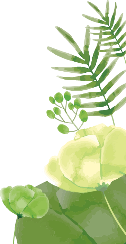 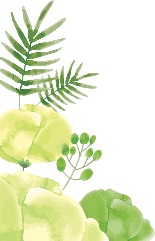 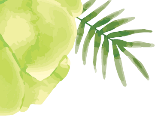 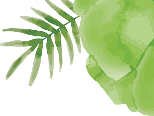 单击此处输入标题
If they throw stones at you, don’t throw back, use them to build your own foundation instead.
单击此处输入标题文本
单击此处输入标题
No matter how bad your heart has been broken, the world doesn’t stop for your grief. The sun comes right back up the next day.
单击此处输入标题
No matter how bad your heart has been broken, the world doesn’t stop for your grief. The sun comes right back up the next day.
单击此处输入标题
No matter how bad your heart has been broken, the world doesn’t stop for your grief. The sun comes right back up the next day.
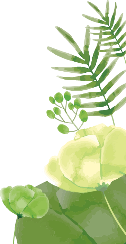 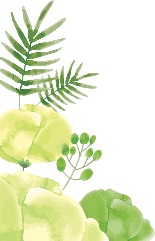 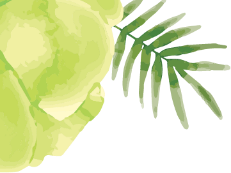 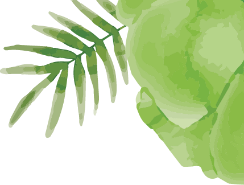 PART.04
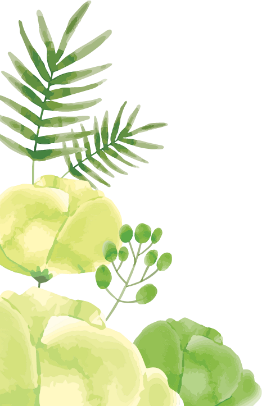 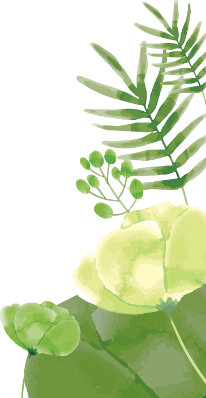 单击此处输入标题文本
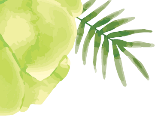 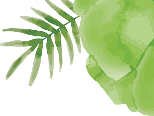 单击此处输入标题文本
No matter how bad your heart has been broken, the world doesn’t stop for your grief. The sun comes right back up the next day.
No matter how bad your heart has been broken, the world doesn’t stop for your grief. The sun comes right back up the next day.
No matter how bad your heart has been broken, the world doesn’t stop for your grief. The sun comes right back up the next day.
No matter how bad your heart has been broken, the world doesn’t stop for your grief. The sun comes right back up the next day.
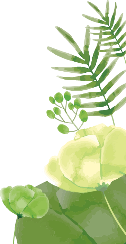 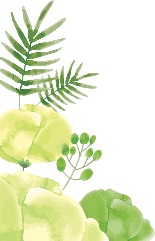 No matter how bad your heart has been broken, the world doesn’t stop for your grief. The sun comes right back up the next day.
No matter how bad your heart has been broken, the world doesn’t stop for your grief. The sun comes right back up the next day.
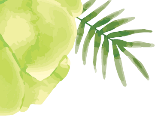 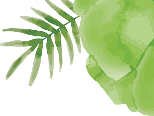 单击此处输入标题文本
42%
50%
60%
80%
输入标题
输入标题
输入标题
输入标题
No matter how bad your heart has been broken, the world doesn’t stop for your grief. The sun comes right back up the next day.
No matter how bad your heart has been broken, the world doesn’t stop for your grief. The sun comes right back up the next day.
No matter how bad your heart has been broken, the world doesn’t stop for your grief. The sun comes right back up the next day.
No matter how bad your heart has been broken, the world doesn’t stop for your grief. The sun comes right back up the next day.
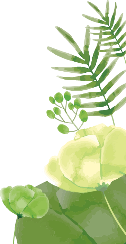 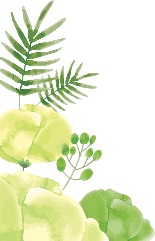 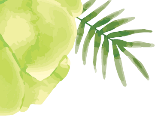 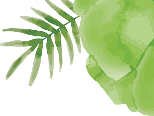 单击此处输入标题文本
No matter how bad your heart has been broken, the world doesn’t stop for your grief. The sun comes right back up the next day.
01
No matter how bad your heart has been broken, the world doesn’t stop for your grief. The sun comes right back up the next day.
02
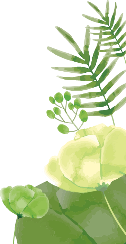 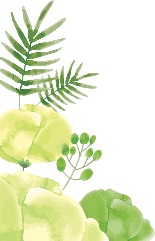 No matter how bad your heart has been broken, the world doesn’t stop for your grief. The sun comes right back up the next day.
03
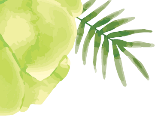 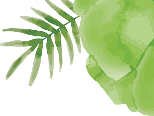 单击此处输入标题文本
单击此处输入标题
单击此处
输入文本
No matter how bad your heart has been broken, the world doesn’t stop for your grief. The sun comes right back up the next day.
单击此处输入标题
单击此处
输入文本
No matter how bad your heart has been broken, the world doesn’t stop for your grief. The sun comes right back up the next day.
单击此处
输入文本
单击此处输入标题
No matter how bad your heart has been broken, the world doesn’t stop for your grief. The sun comes right back up the next day.
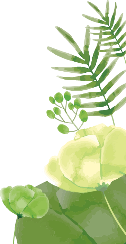 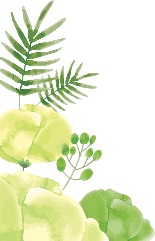 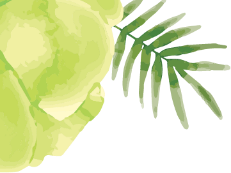 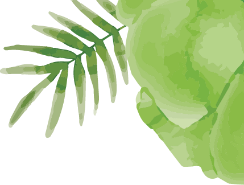 谢谢您的观看
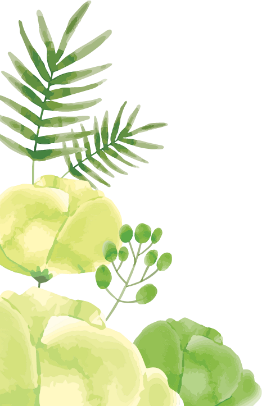 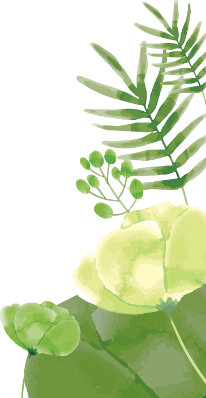 Thanks for your watching